The Demandsof Repentance
Scripture Reading:
2 Corinthians 7:4-12
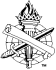 REPENTANCE
“a change of mind: as it appears to one who repents, of a purpose he has formed or of something he has done” (Thayer, 405)
Common mistake: “Repent means to turn”
Turning comes after repentance, Acts 26:20
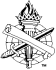 2
REPENTANCE
Godly sorrow produces repentance, that produces change of life, 2 Corinthians 7:10; Revelation 9:20-21
Commanded by Christ, Luke 13:3, 5; Acts 17:30
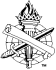 3
Demands of RepentanceLuke 3:8-14
Desire to repent, Luke 3:10
Heart convicted by gospel, Acts 2:37-38
Godly sorrow for our sin, 2 Cor. 7:10 
Consider Simon, Acts 8:20-24
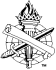 4
Demands of RepentanceLuke 3:8-14
Worthy fruits result, Luke 3:8; Acts 26:20
“weighing, having weight,” corresponding to
Congruous, corresponding to a thing
Conforming action of life with attitude of heart
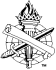 5
Demands of RepentanceLuke 3:8-14
Some things “must” be done, Luke 3:11-14
Repudiate the sin (confess sin)
Ephesian idolaters, Acts 19:18-19
Israel’s sinful marriages, Ezra 10:10-12
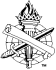 6
Demands of RepentanceLuke 3:8-14
Some things “must” be done, Luke 3:11-14
Restore the wrong (as able)
Zacchaeus, Luke 19:8-9 (Leviticus 6:1-7)
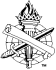 7
Demands of RepentanceLuke 3:8-14
Some things “must” be done, Luke 3:11-14
Reform our conduct
Regret (godly sorrow) causes change, Matthew 21:28-32; 1 Corinthians 6:9-11
Rebuked for not learning this (21:31-32)
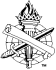 8
Demands of RepentanceLuke 3:8-14
Costly, Luke 3:11-14
Deliberately give up sin, Ephesians 4:22-24
Radical, sacrificial correction, Matt. 5:29-30; Philippians 3:7-8
Count cost and pay the price, Luke 14:28-33
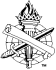 9
“Observe this very thing”2 Corinthians 7:11
We can see the effects of repentance
Diligence: Careful rush to correct sin
Clearing: Diligent change answered critics
Indignation: Displeasure over previous sin
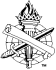 10
“Observe this very thing”2 Corinthians 7:11
See the effects of repentance
Fear: Dread of not pleasing God
Vehement desire: Earnest longing, a yearning to do and to be right
Zeal: Fervent spirit, not apathetic neglect
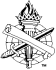 11
“Observe this very thing”2 Corinthians 7:11
See the effects of repentance
Vindication: Doling out justice (to all)
Proved clear: Show purity in the matter
Repent to escape future wrath, 	Luke 3:7-8 (13:3, 5)
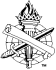 12